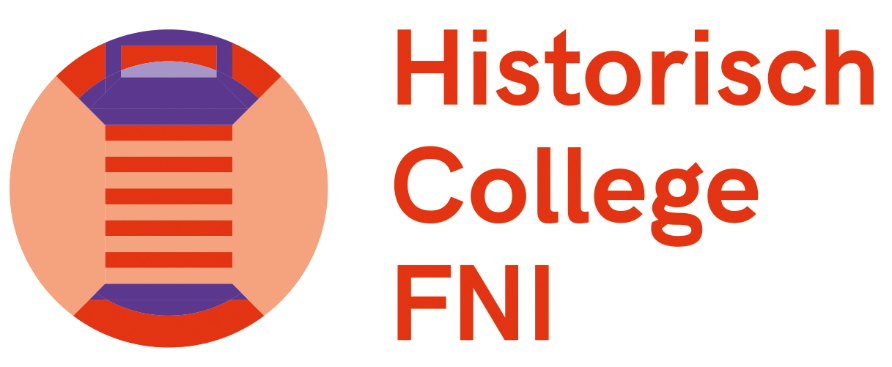 “Nursing Collections and Projects in the Netherlands” 

Hugo Schalkwijk
h.schalkwijk@venvn.nl
www.fni.nl
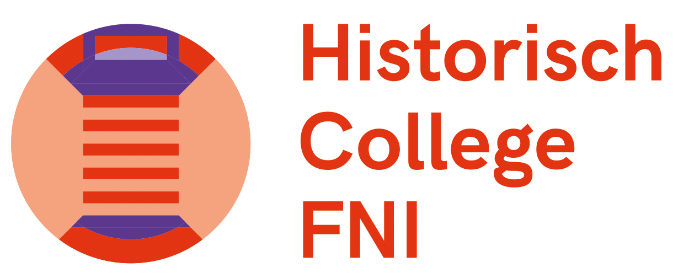 Introduction
Curator digital museum www.fni.nl
Advisor to the Historisch College FNI at V&VN
PhD candidate at the University of Amsterdam / Fontys University of Applied Sciences
Vice-president European Association for the History of Nursing
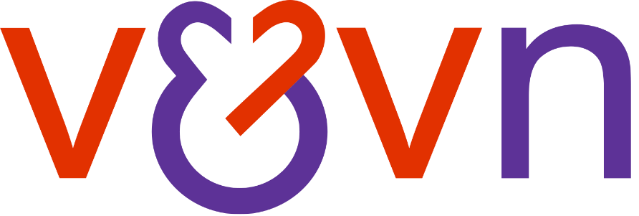 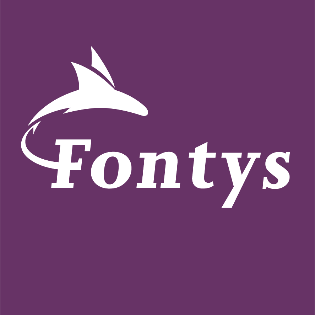 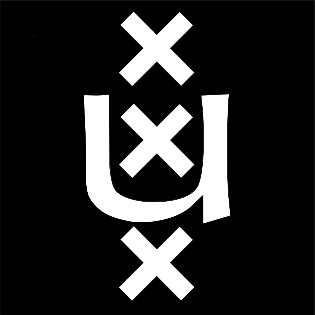 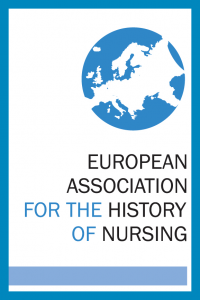 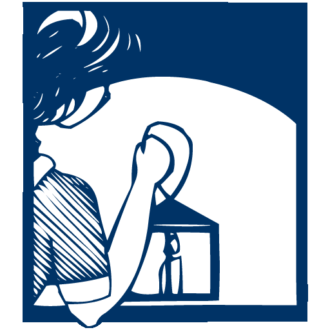 A Very Short History of FNI
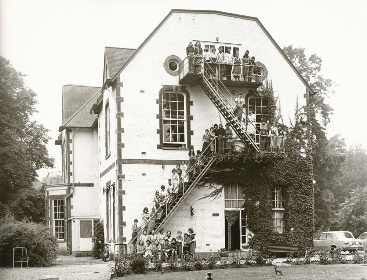 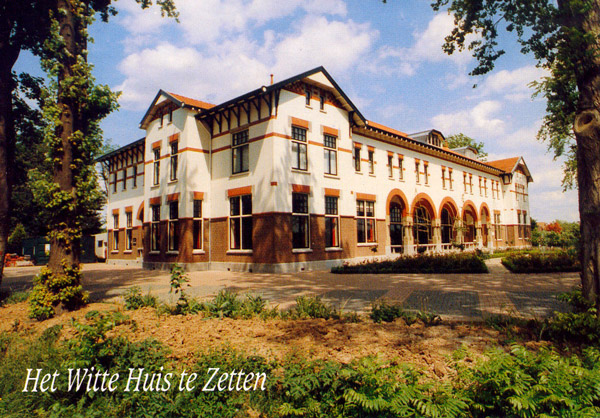 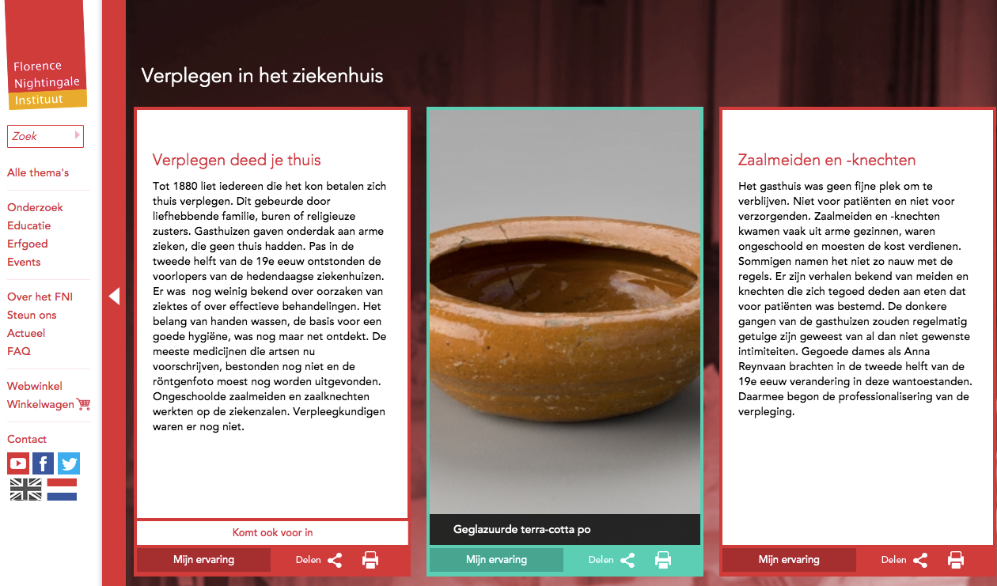 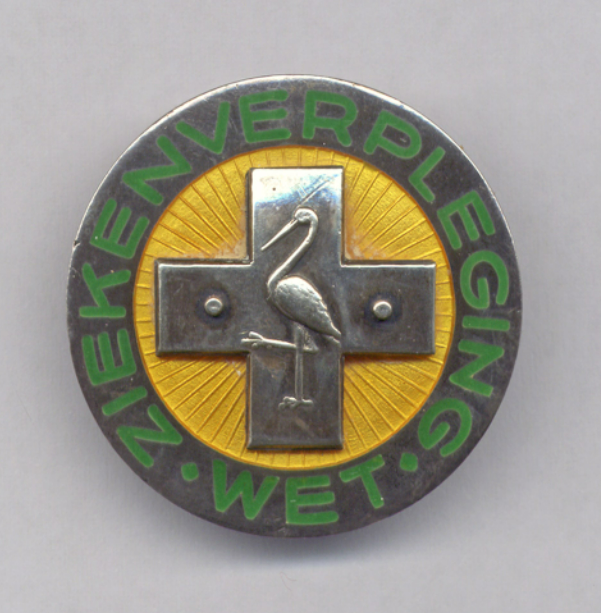 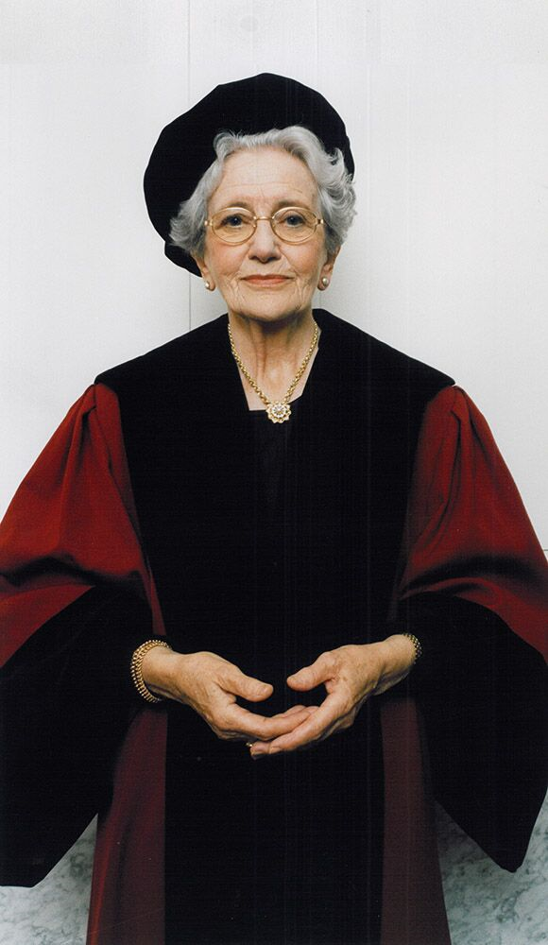 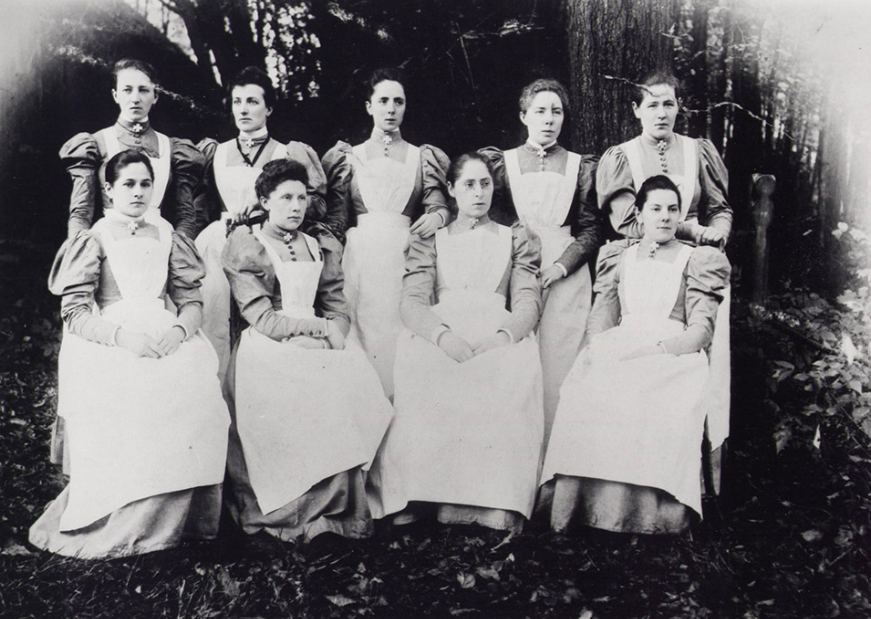 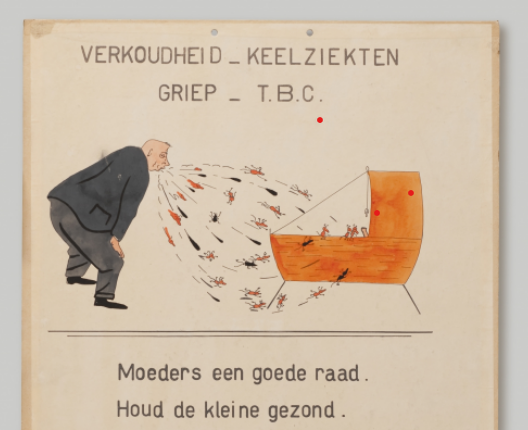 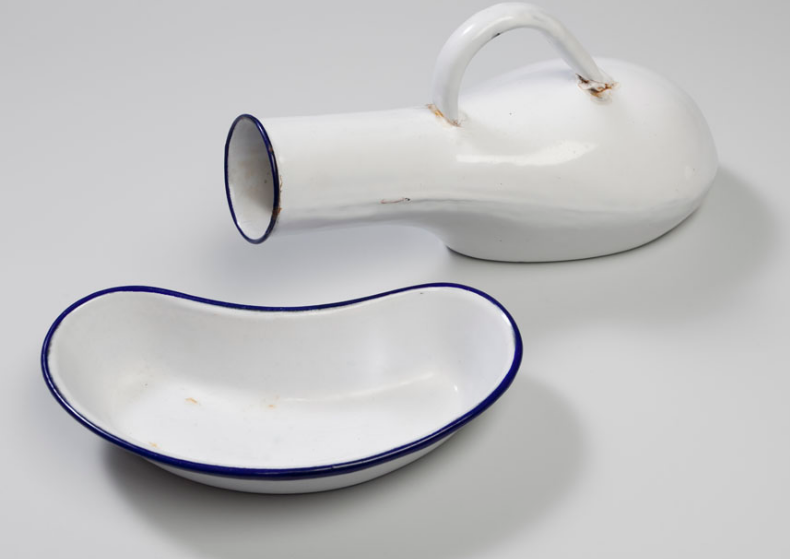 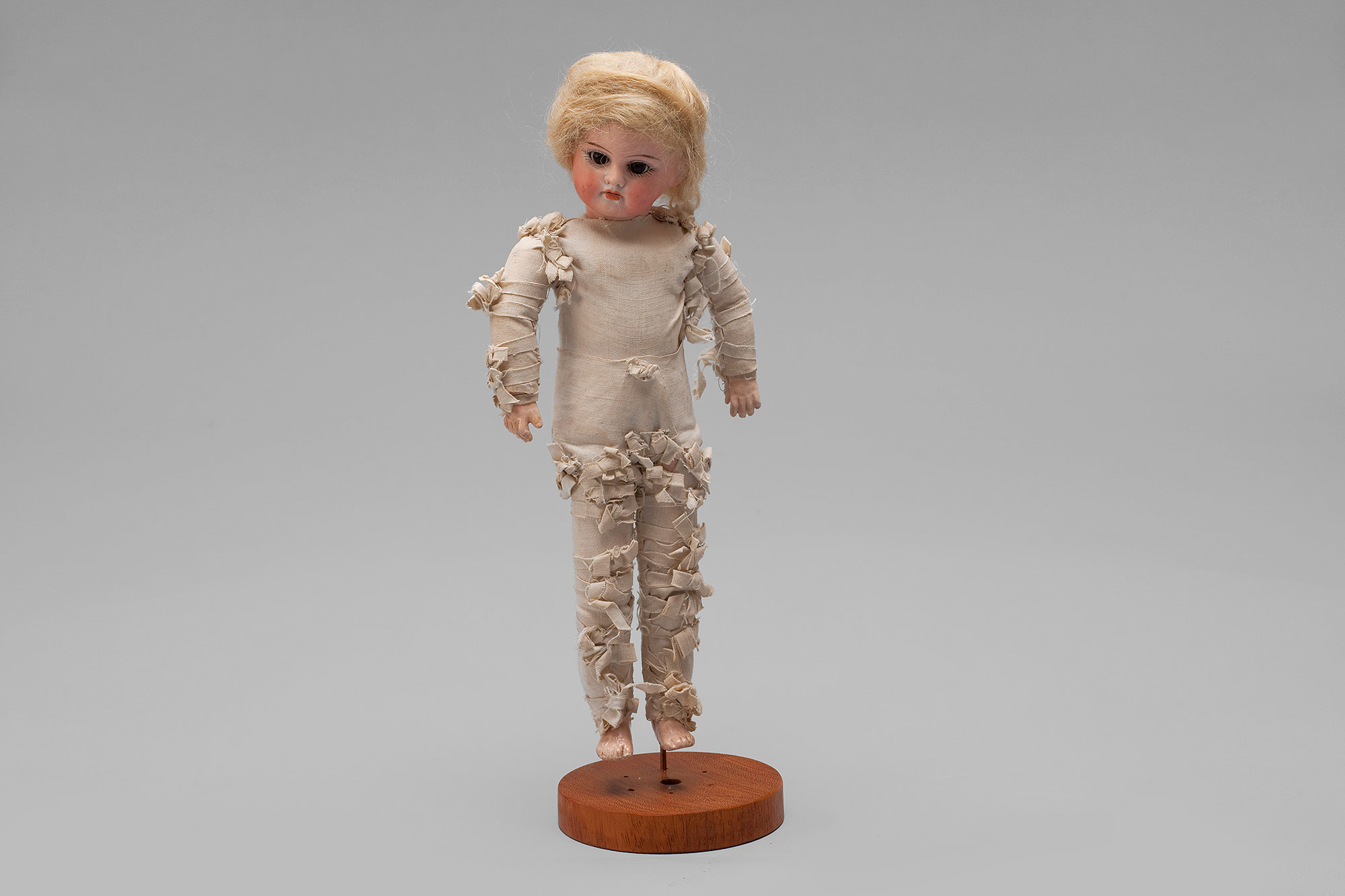 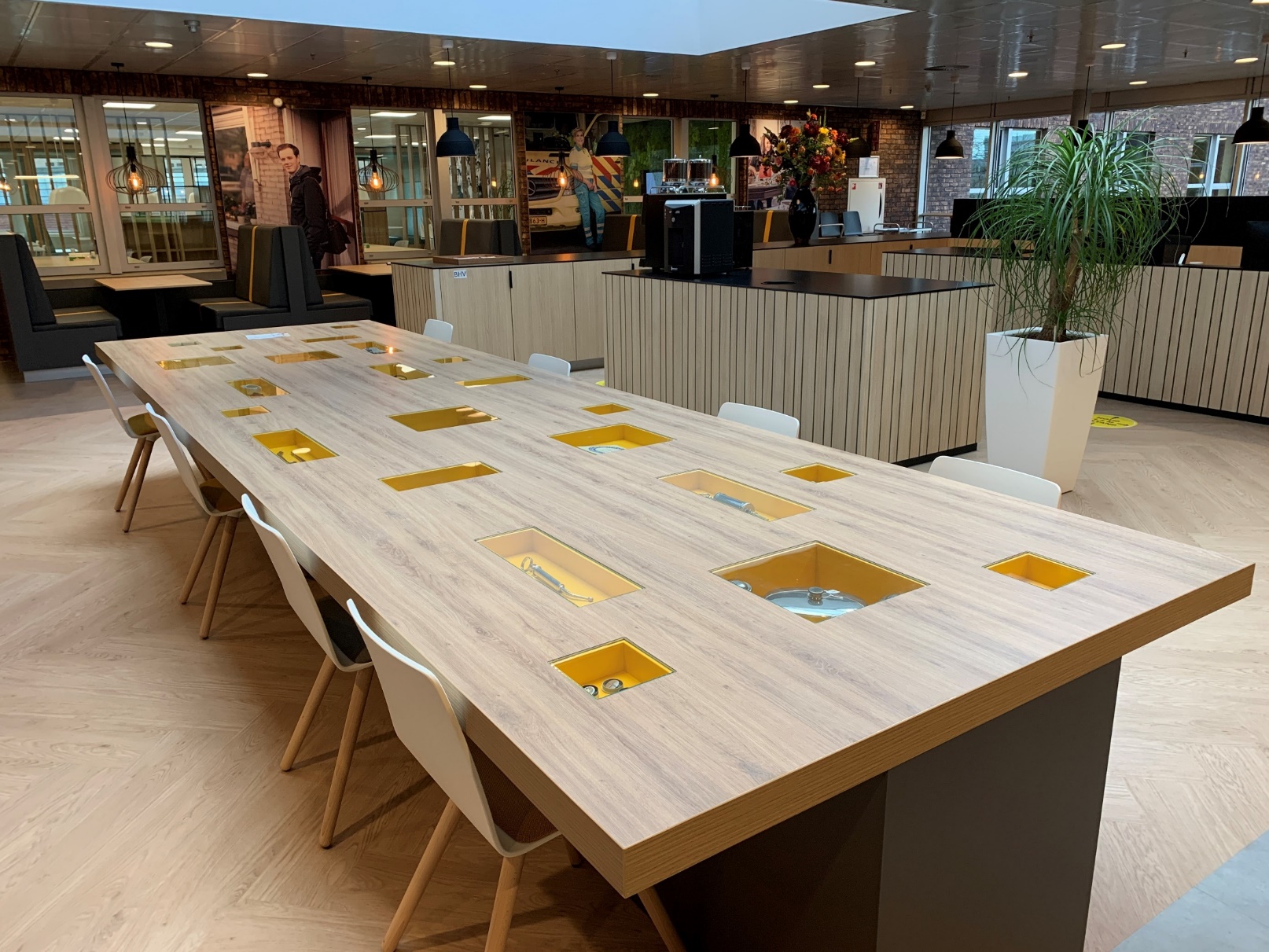 A ‘Portal’ to 
the Past? – A Shared Identity Through objects
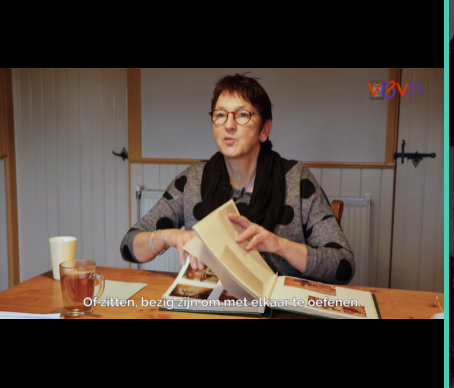 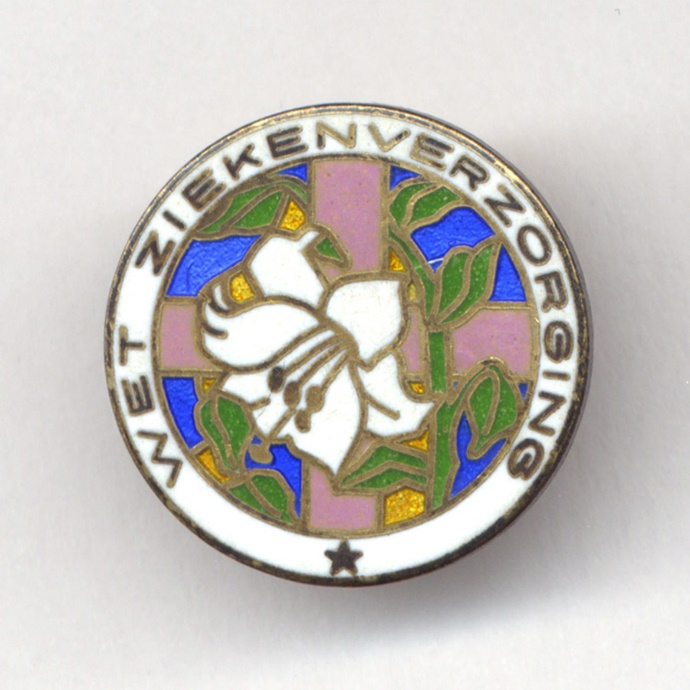 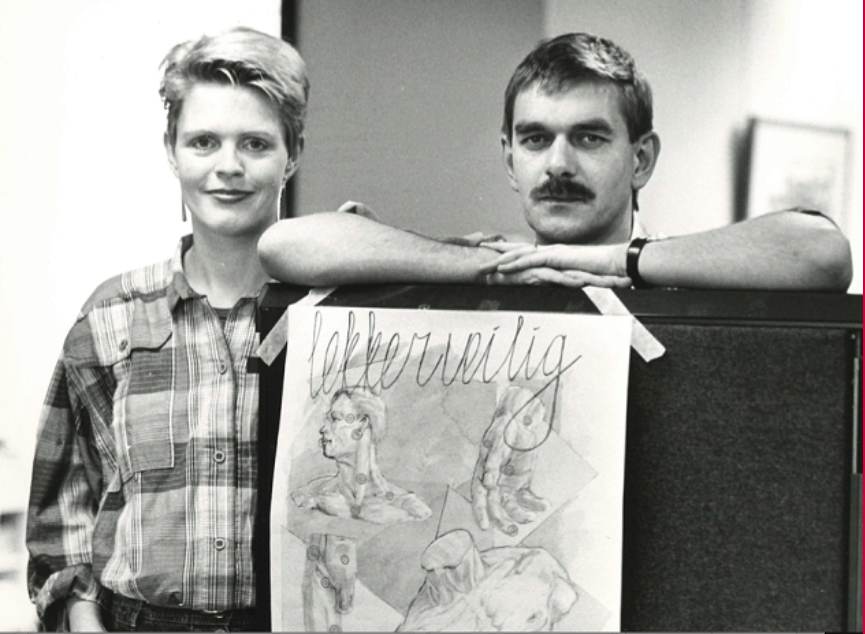 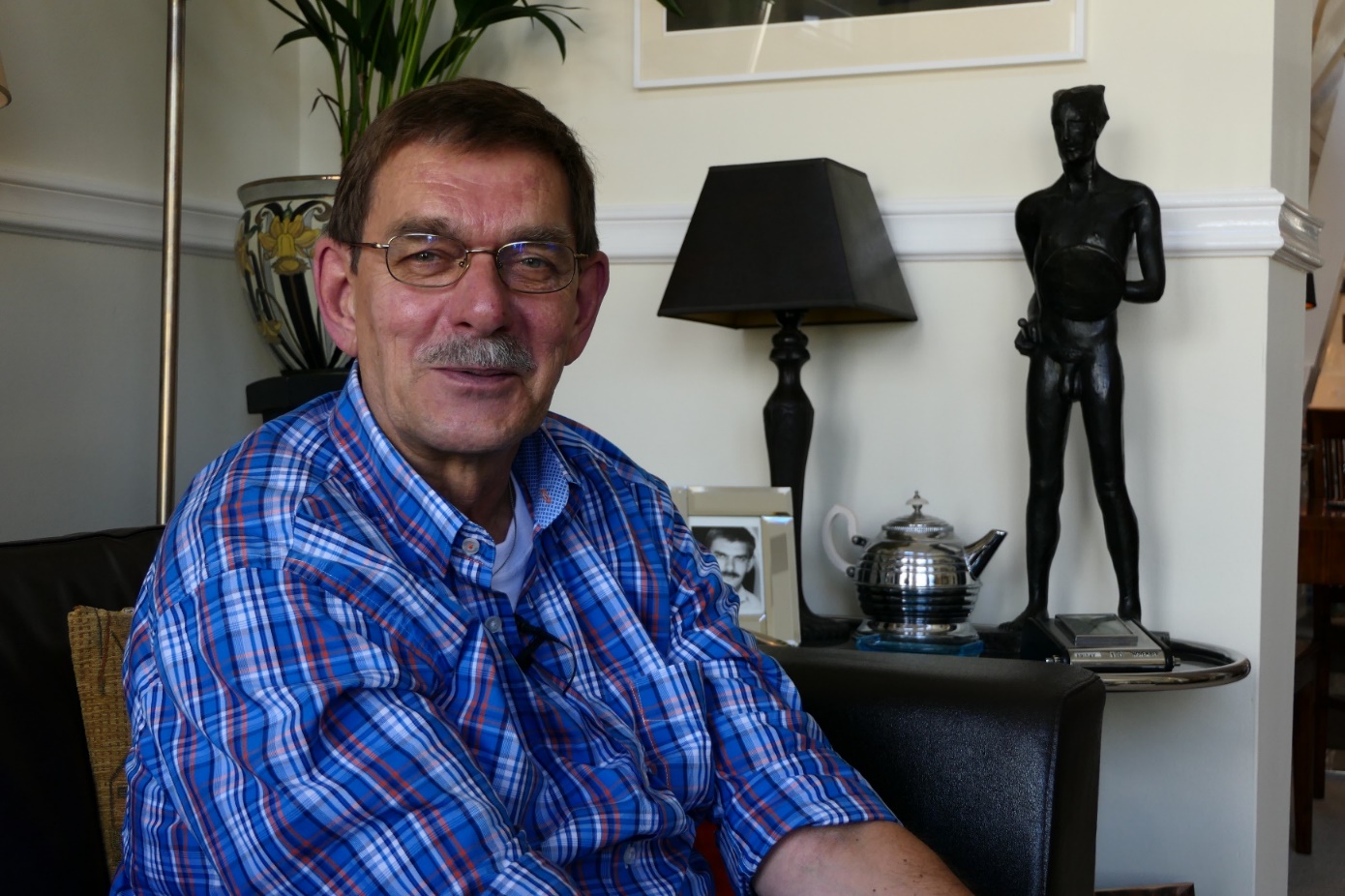 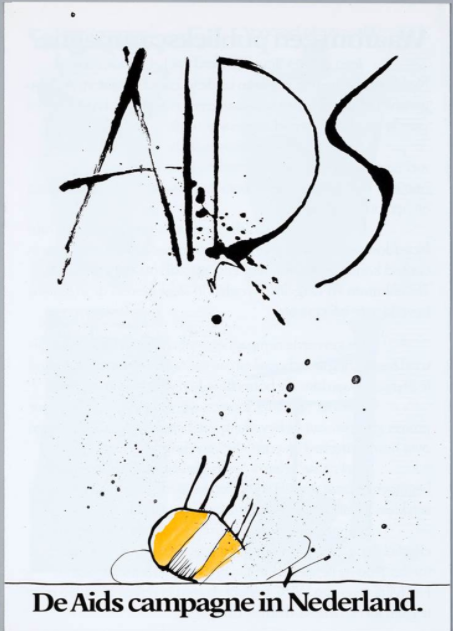 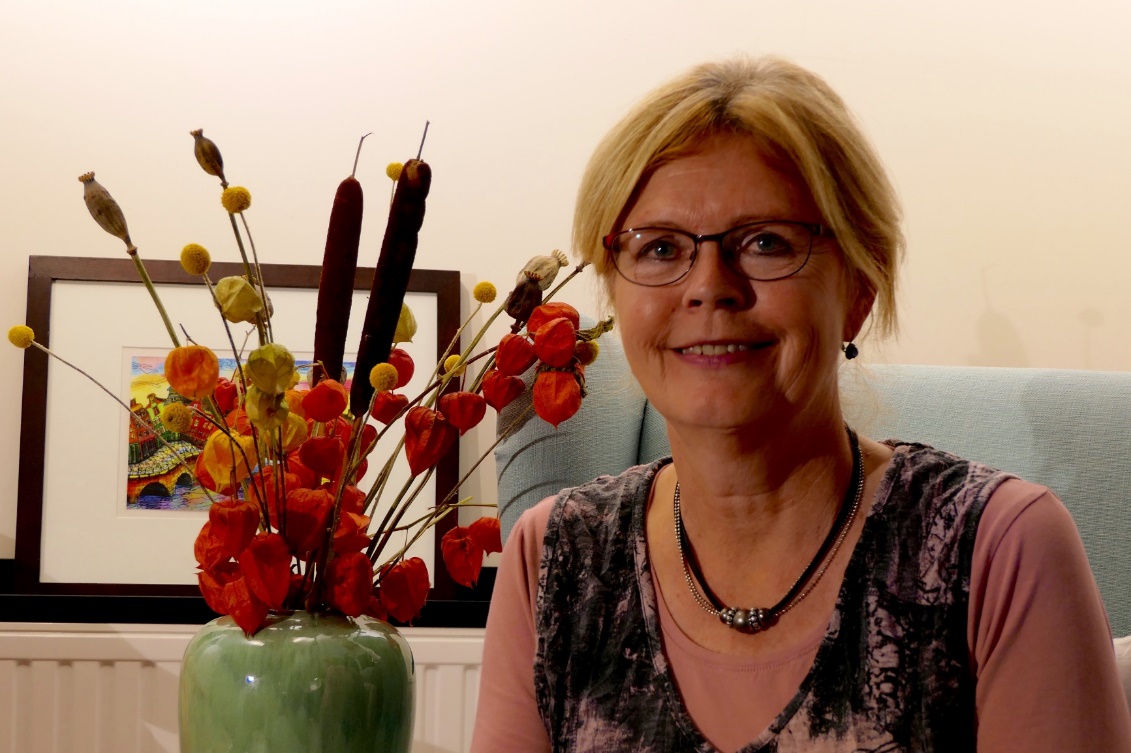 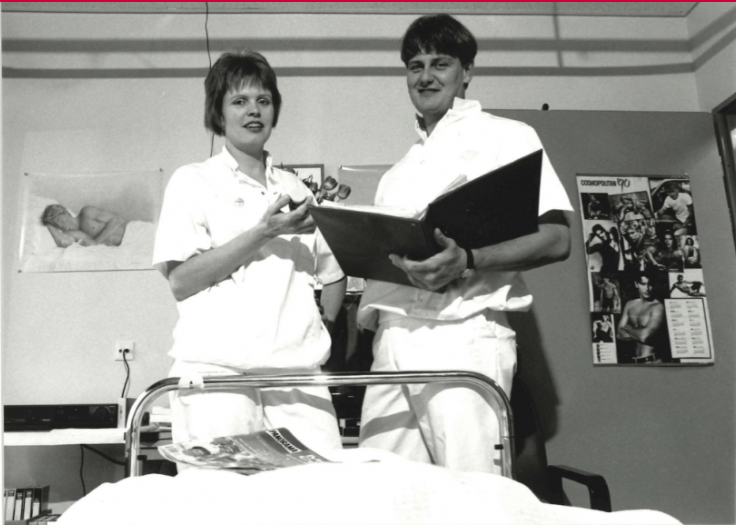 Nursing During a Pandemic pt. II
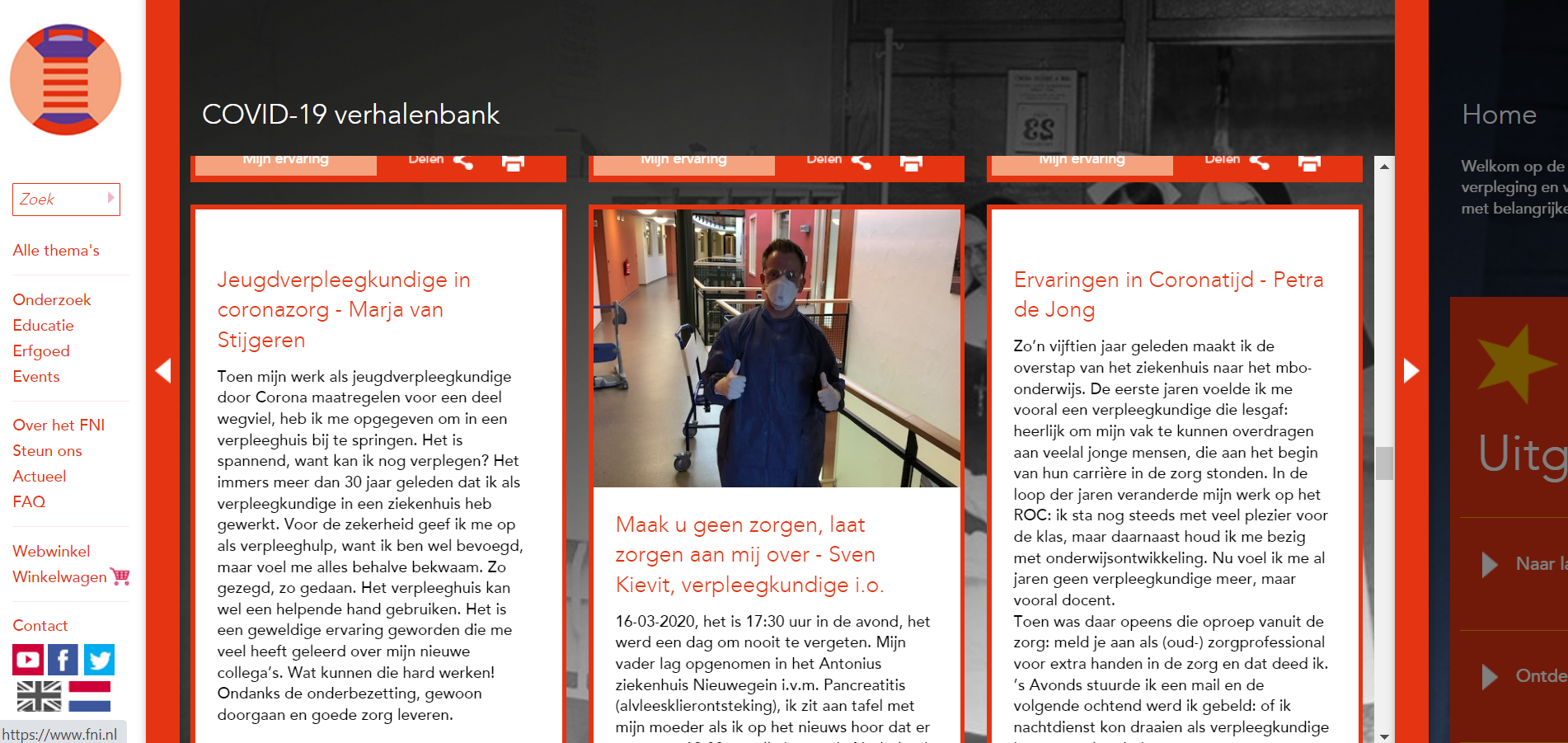 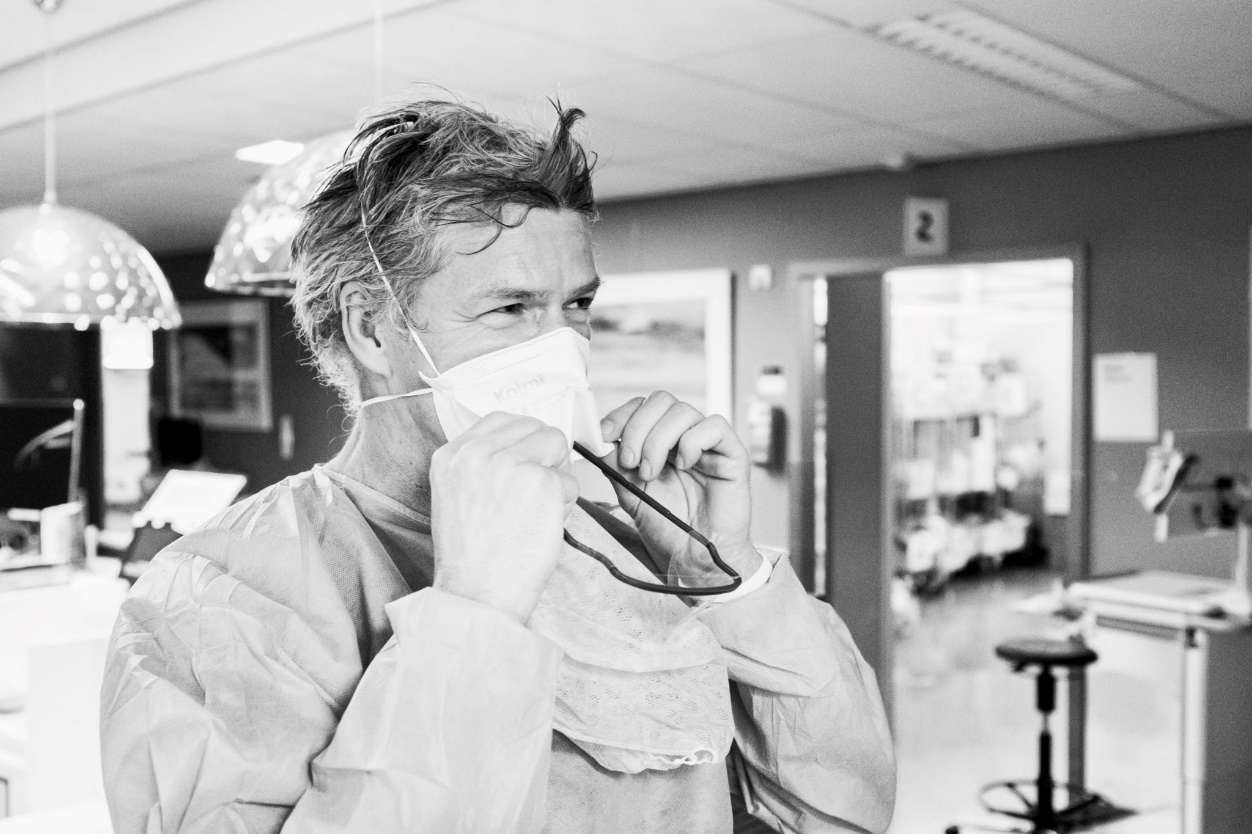 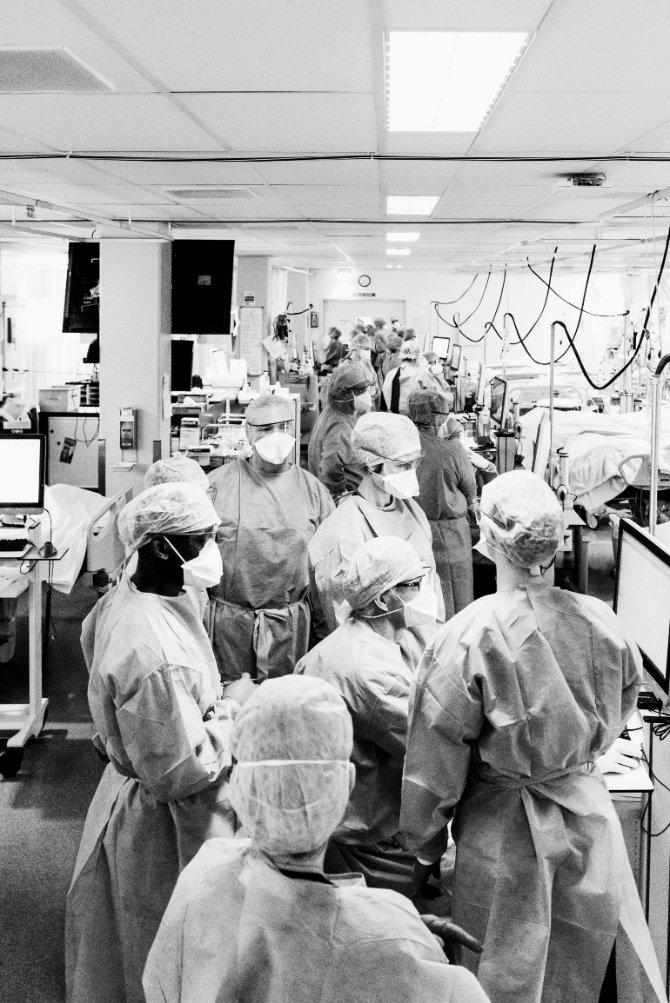 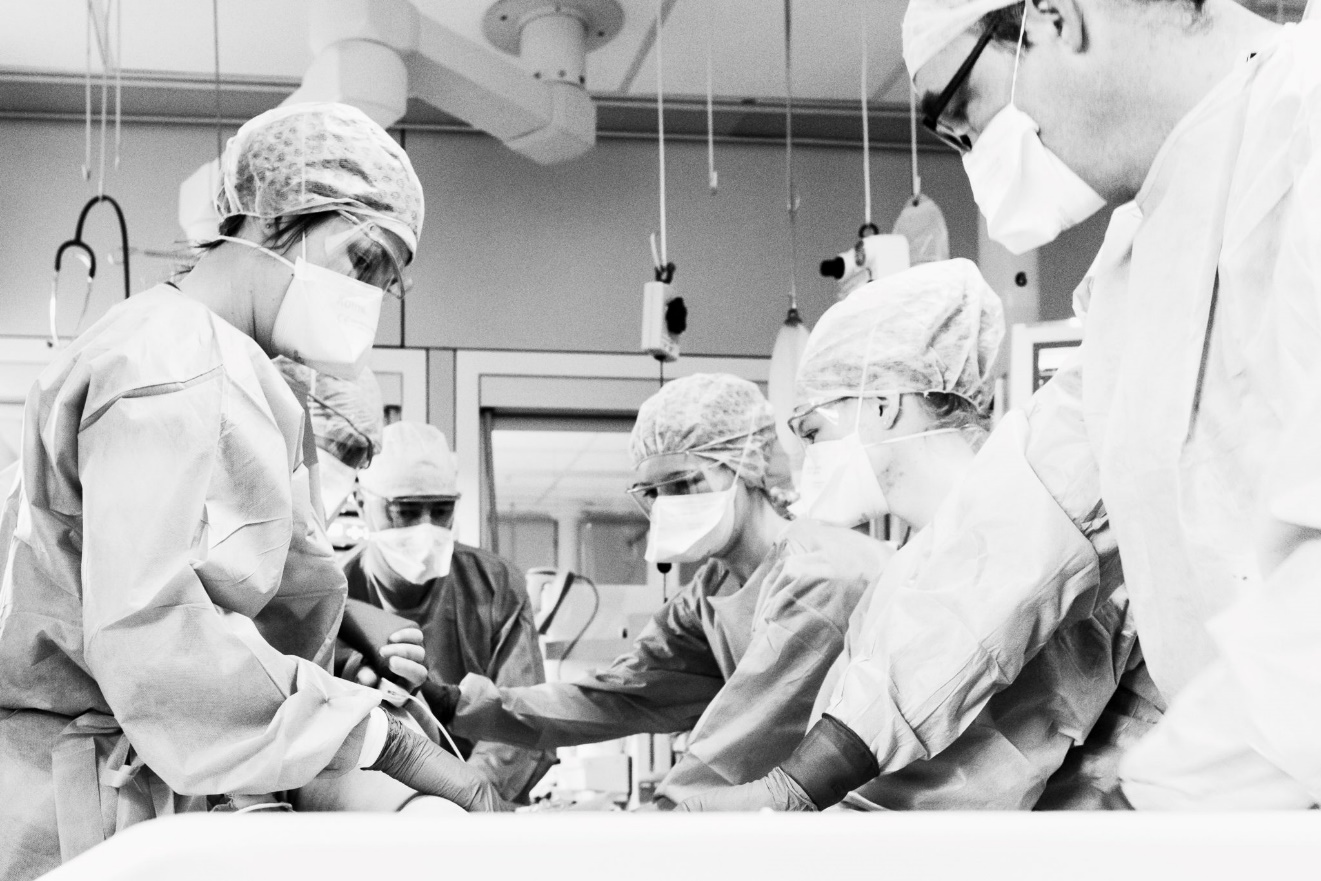 Nursing and Suicide in our Archive & Collection
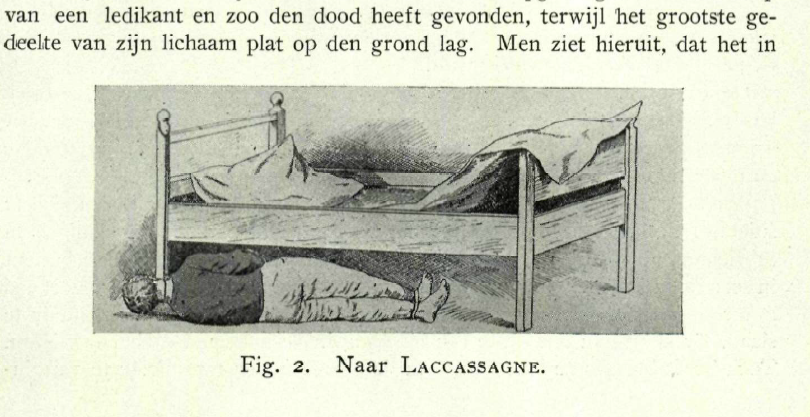 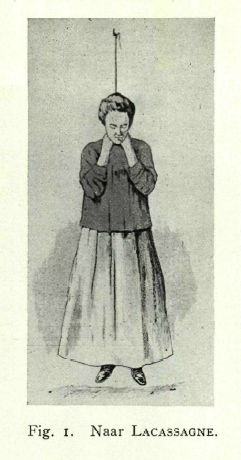 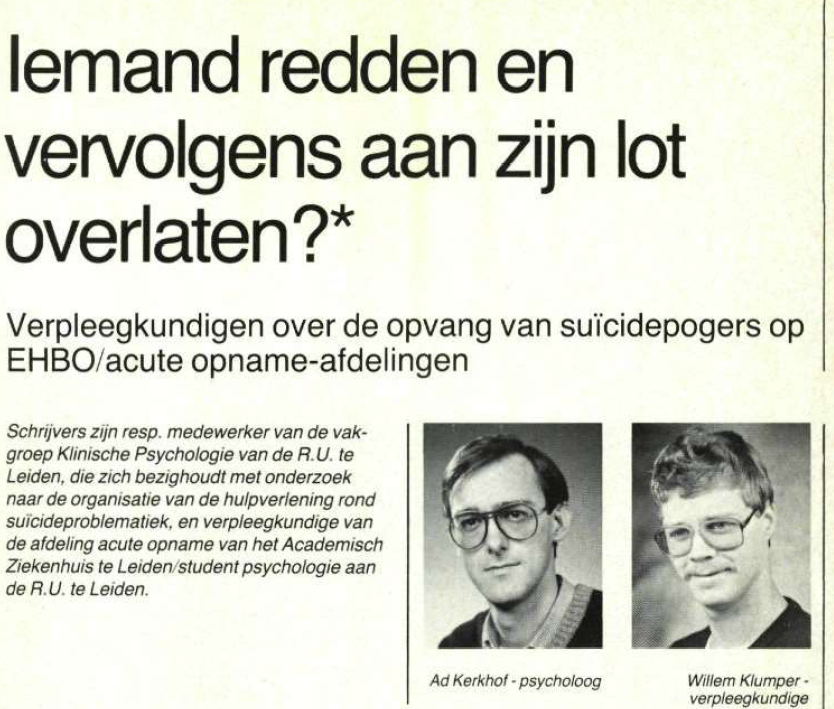 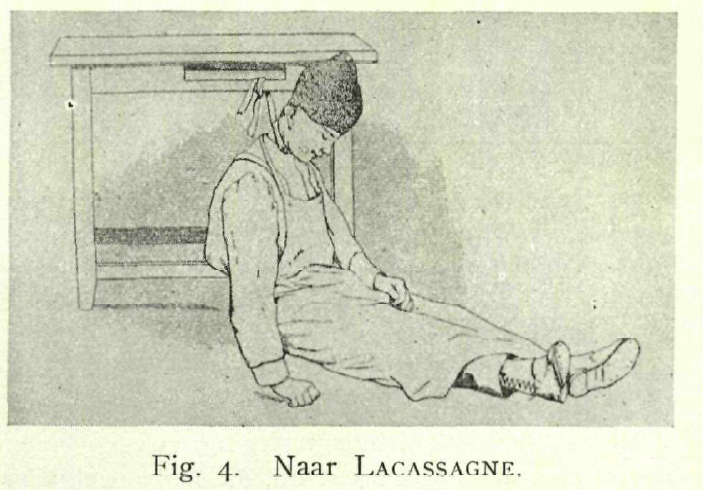 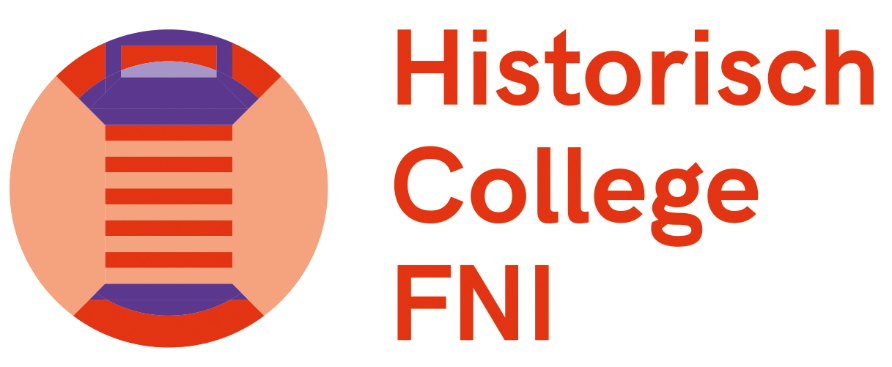 Contact: 

Hugo Schalkwijk
h.schalkwijk@venvn.nl
www.fni.nl